Moving Past The Legs: Hungry Knee
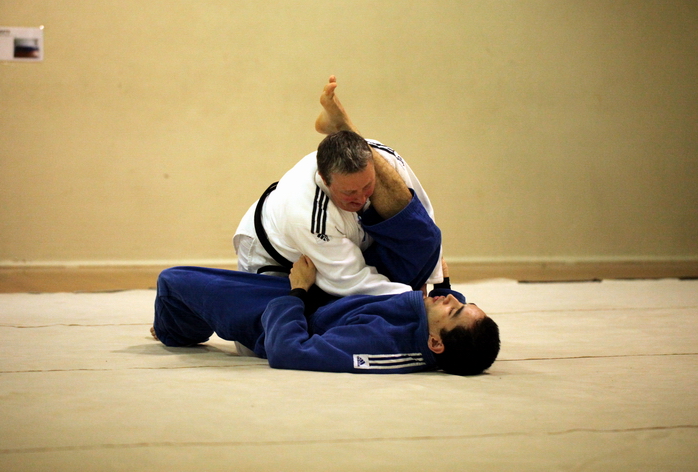 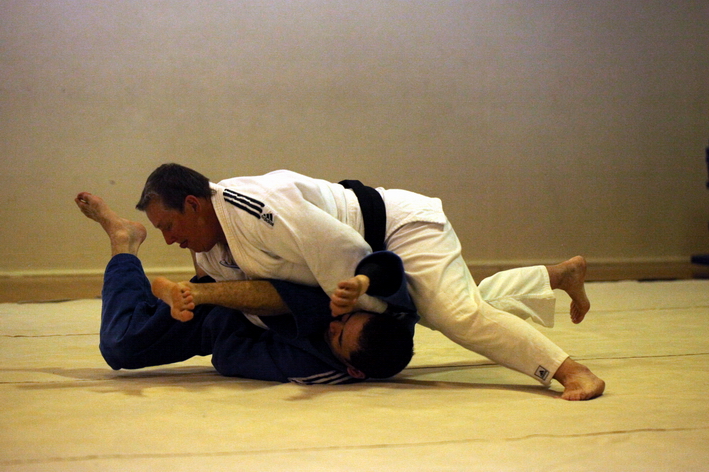 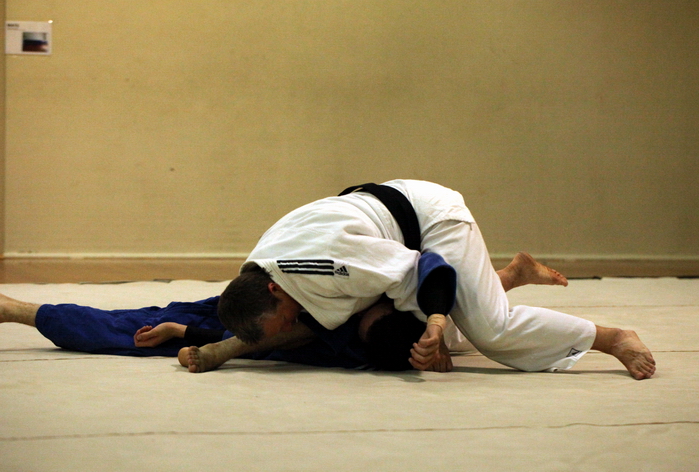